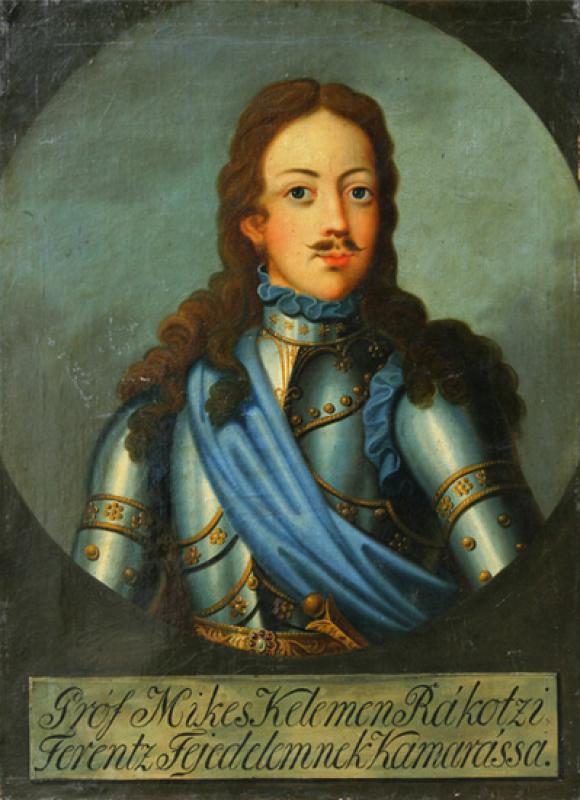 Mikes Kelemen1690–1761
hu.wikipedia.org
1690–1761MI VOLT EKKOR MAGYARORSZÁGON?
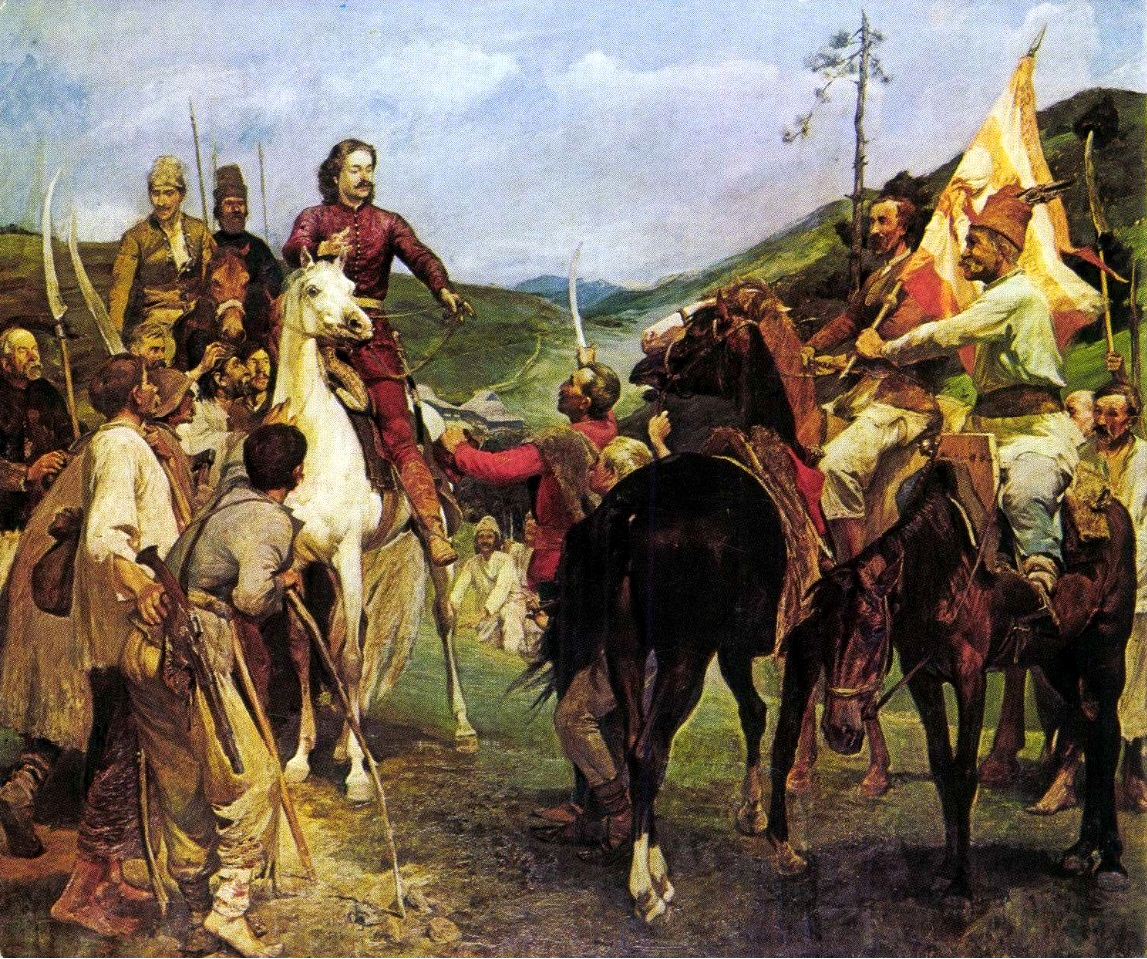 A Rákóczi-szabadságharc (1703–1711)
hu.wikipedia.org
1526 – Mohácsi csata
1541 – Az ország 3 részre szakad
1699 – Az Oszmán Birodalom fennhatóságának vége.
Szent Liga: 
Habsburg-birodalom, Lengyelország és Velence
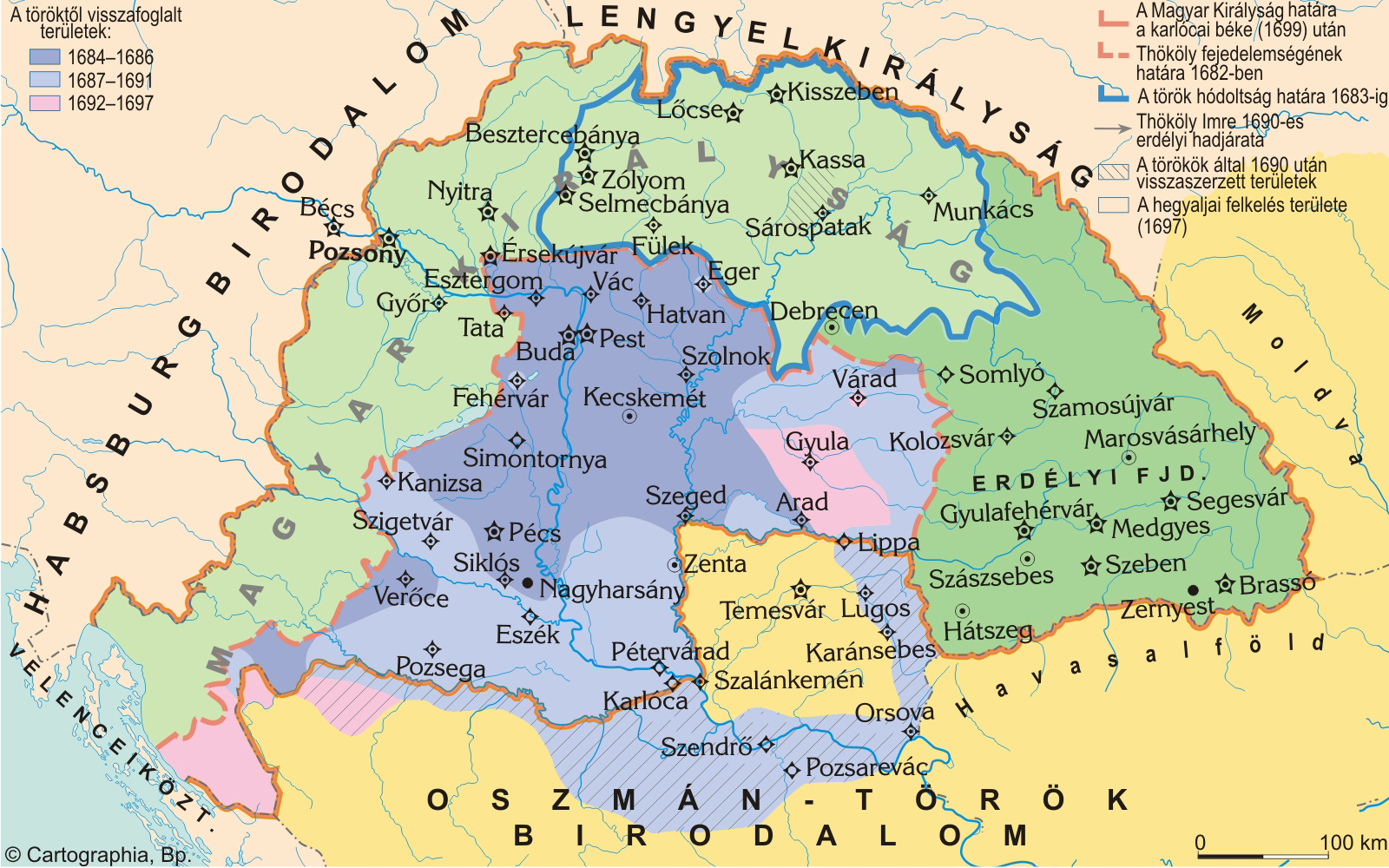 hu.wikipedia.org
II. Rákóczi Ferenc
Zrínyi Ilona fia. Zrínyi Ilona apja, Péter és Zrínyi Miklós testvérek.
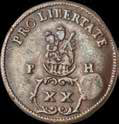 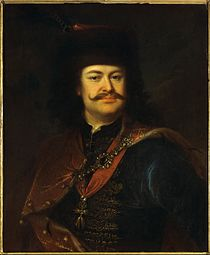 magyar főnemes, 
a Rákóczi-szabadságharc vezetője, 
erdélyi fejedelem
hu.wikipedia.org
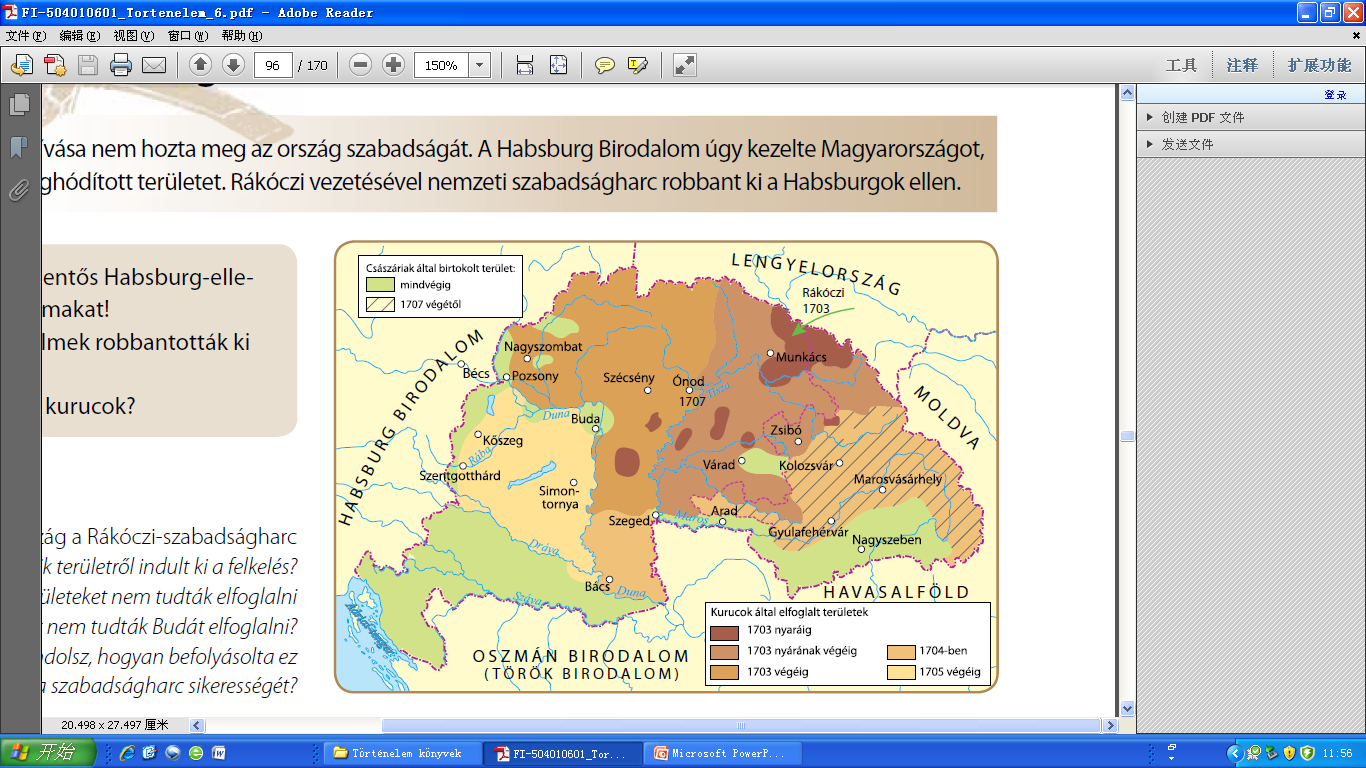 hu.wikipedia.org
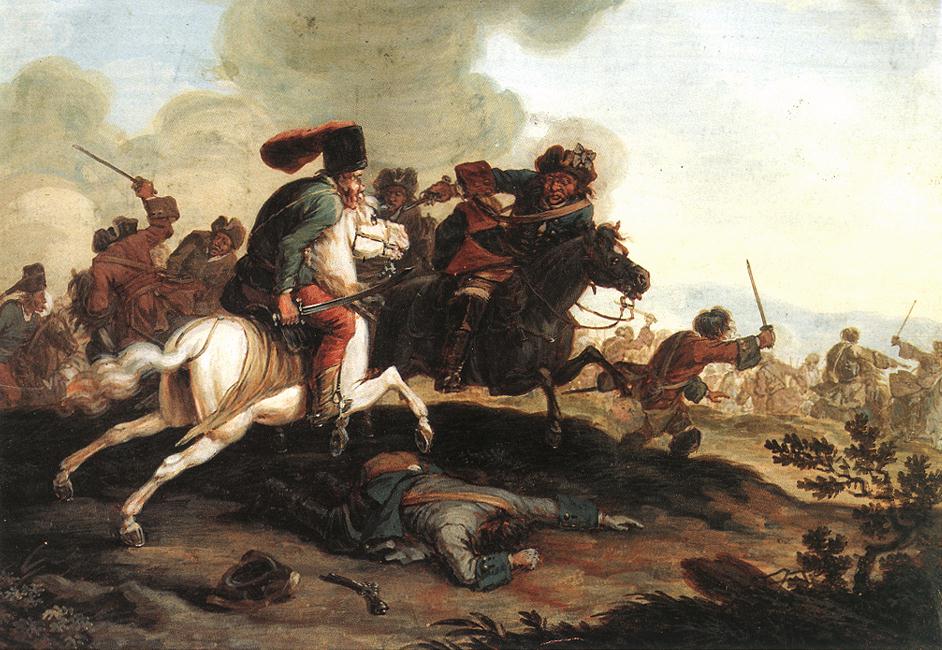 kuruc – labanc csata
hu.wikipedia.org
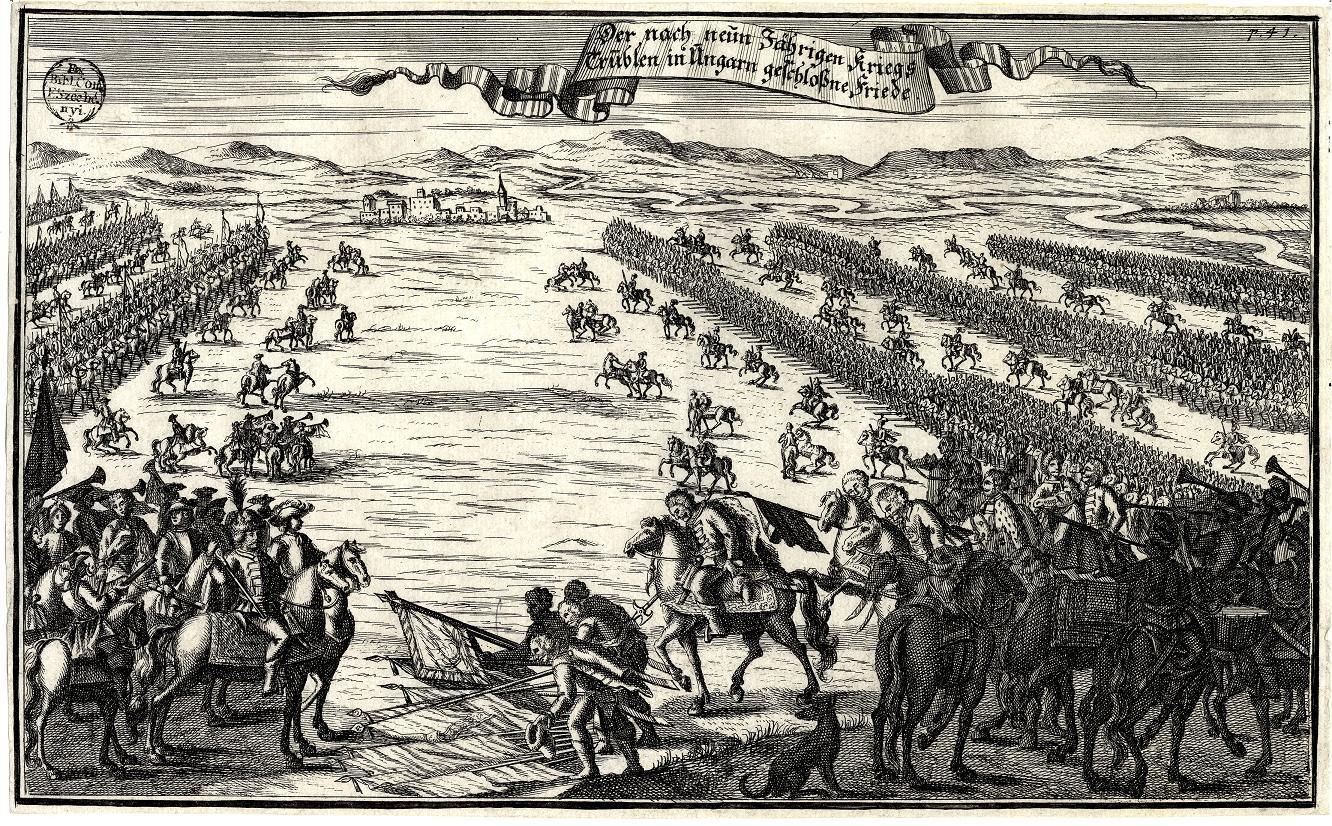 http://mek.oszk.hu
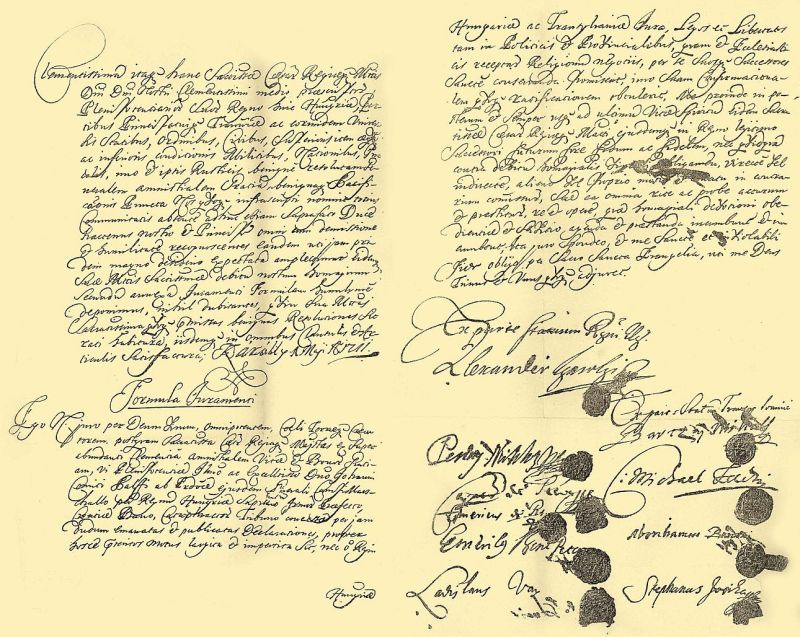 1711
Szatmári Béke
hu.wikipedia.org
Rákóczi emléke Budapesten
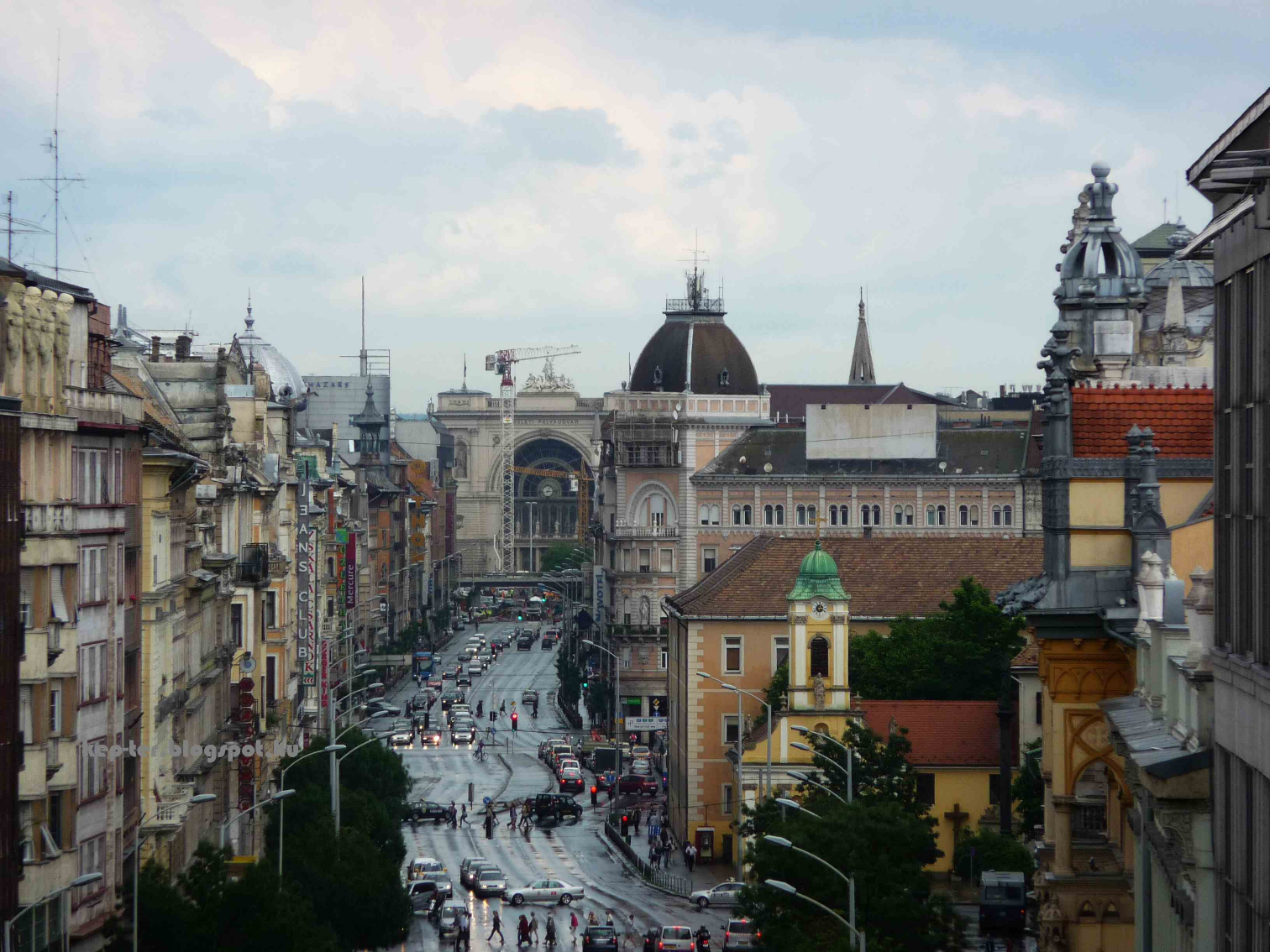 A Rákóczi út
hu.wikipedia.org
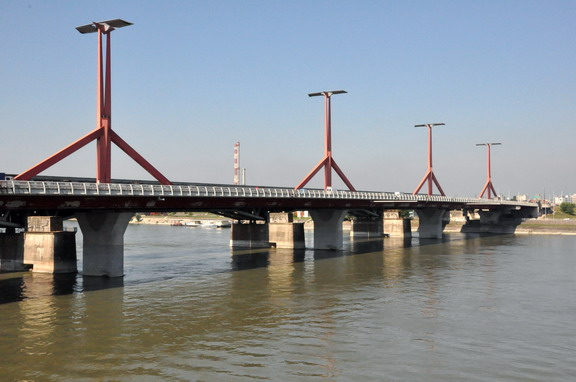 A Rákóczi híd
hu.wikipedia.org
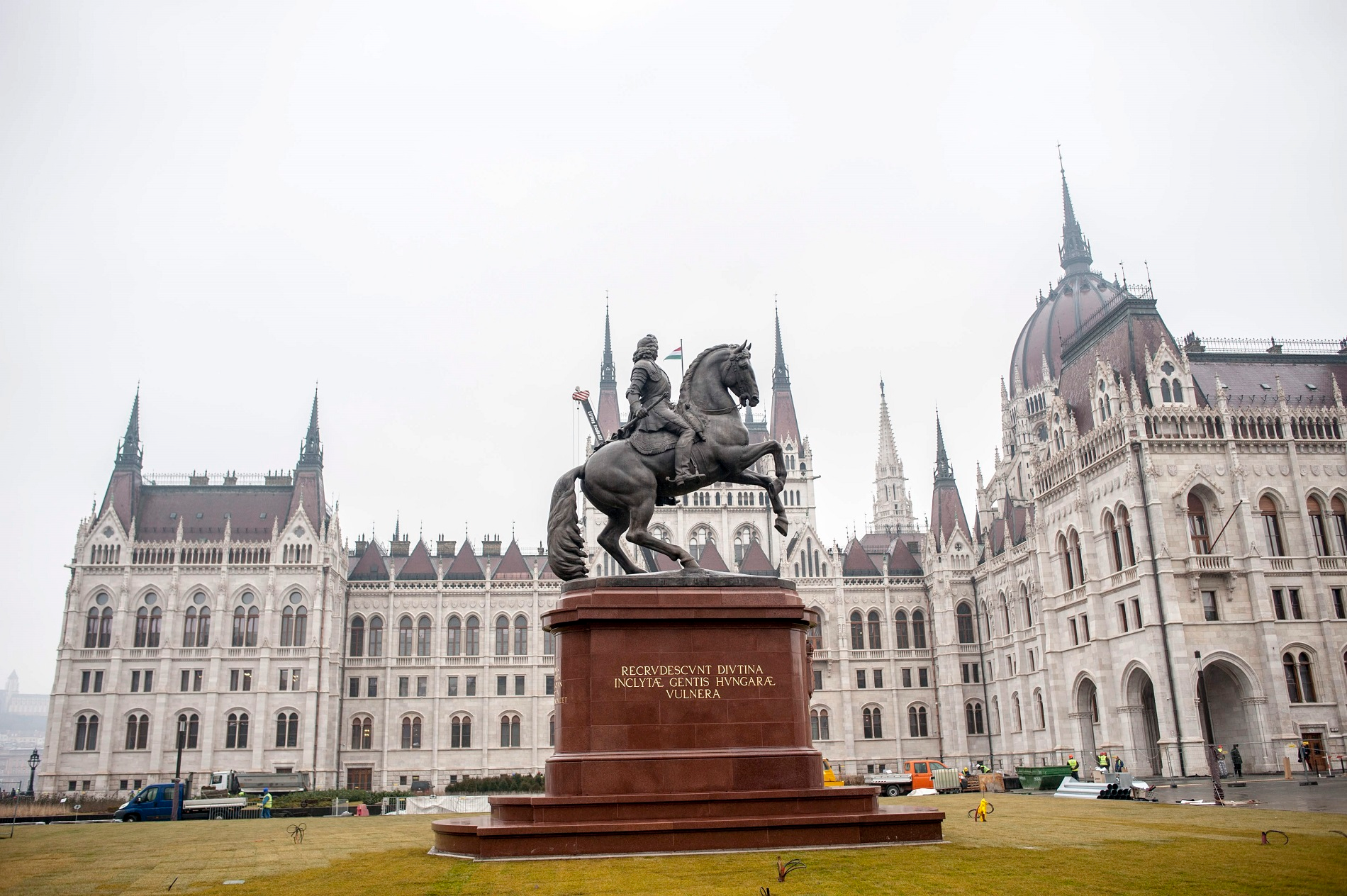 A Rákóczi-szobor
hu.wikipedia.org
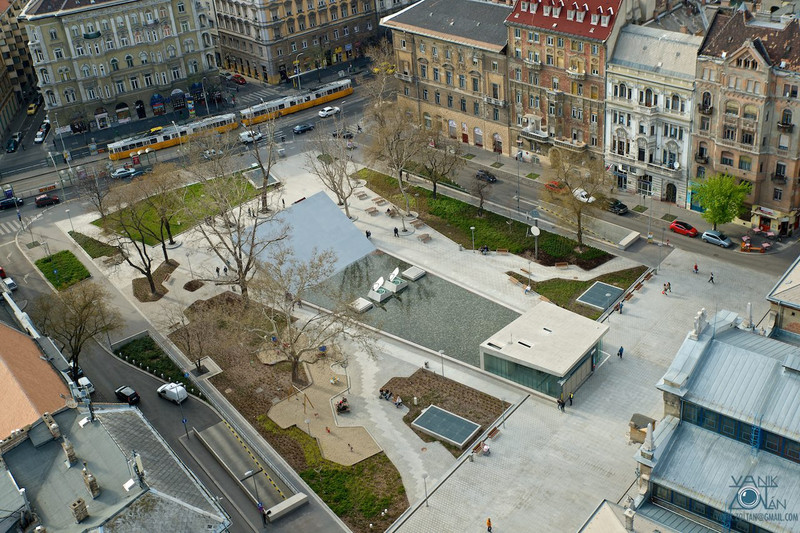 A Rákóczi tér
hu.wikipedia.org